■開催スケジュールと参加会社/メンバーにつきまして
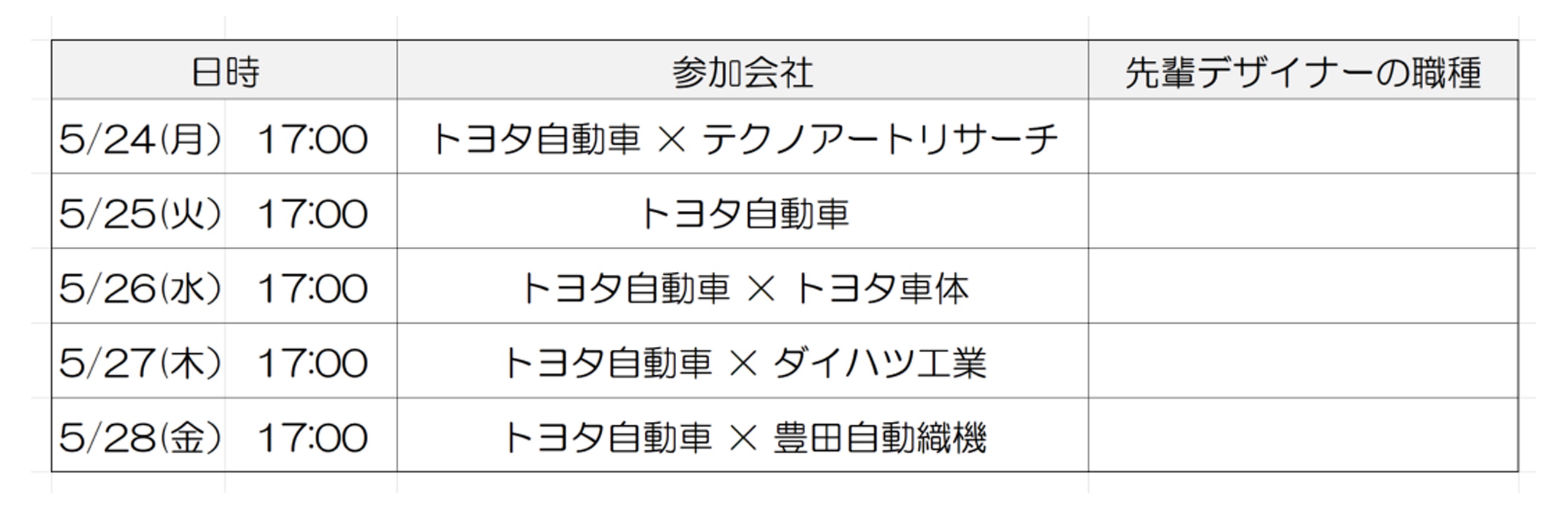 室内デザイン
外形デザイン
室内デザイン
外形デザイン
外形デザイン
室内デザイン
UXデザイン
CMFデザイン
外形デザイン
CMFデザイン
※開催日時、参加会社/メンバーにつきましては、変更になることがあります。予めご了承ください。
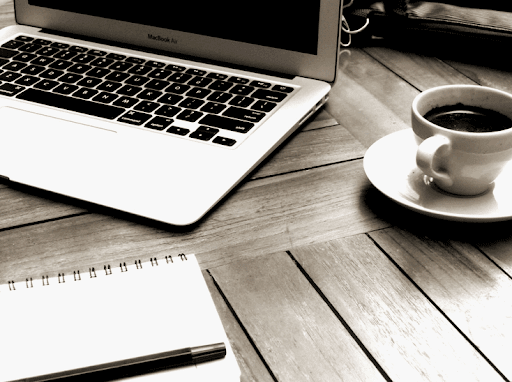